電気電子工学以外の他分野の人の意見を取り入れたFAX製作の検討○○ ○○、 ○○ ○○ 、 ○○ ○○ 、 ○○ ○○、 ○○ ○○、○○ ○○ 、 ○○ ○○ 、 ○○ ○○ 、 ○○ ○○、 ○○ ○○東京電機大学　工学部　電気電子工学科　電気電子システムコース　○○○○○○○○研究室（ファシリテータ　○○ ○○ 教授）
1.グループ内の意見
2. 他分野の方の意見
①今回選定した他分野の方について、その選定理由
②他分野の意見
③技術士会による中間評価会での意見
3.課題解決アプローチの複数検討案
意見を取り入れた場合はその内容について説明，
取り入れなかった意見については取り入れなかった理由
4.最終選定アプローチ
5.作業遂行の立案計画
作業スケジュール，役割分担，必要な部材，評価方法について説明
6.製作物と評価結果
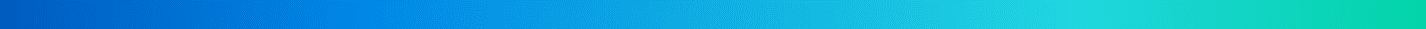 特によく書くこと！
7.まとめ
今回選定したアプローチの妥当性，
および今後の課題があれば説明